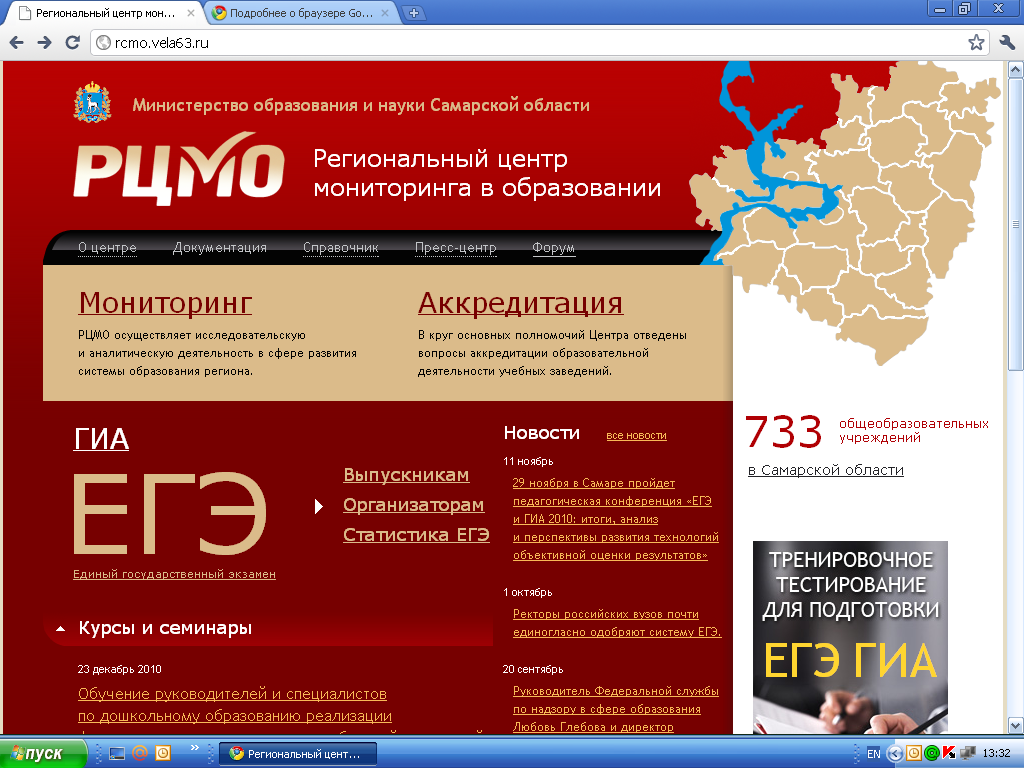 Государственная итоговая аттестацияпо образовательным программам основного общего образования



Самарская область
Работники ППЭ
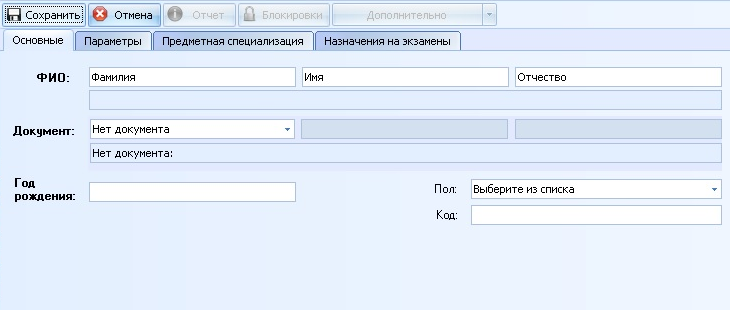 Работники ППЭ
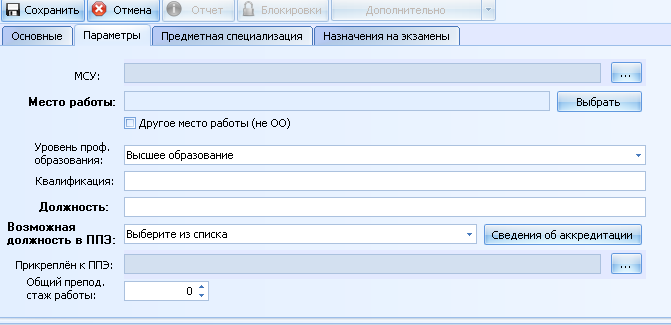 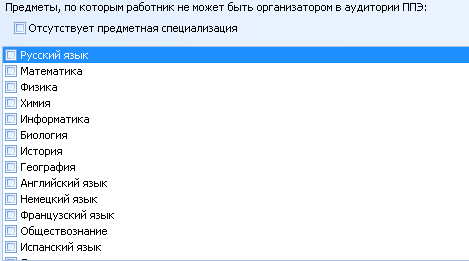 Эксперты ППЭ
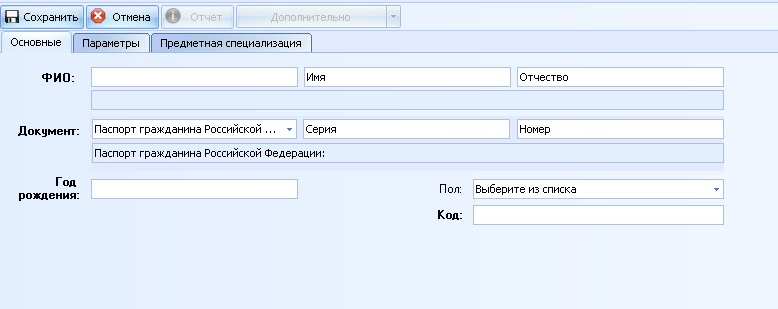 Код эксперт: Код МСУ+номер
Например, 309001
Иностранные языки(устная часть)
Планирование ГИА
Назначение ППЭ
Распределение работников
ХИМИЯ
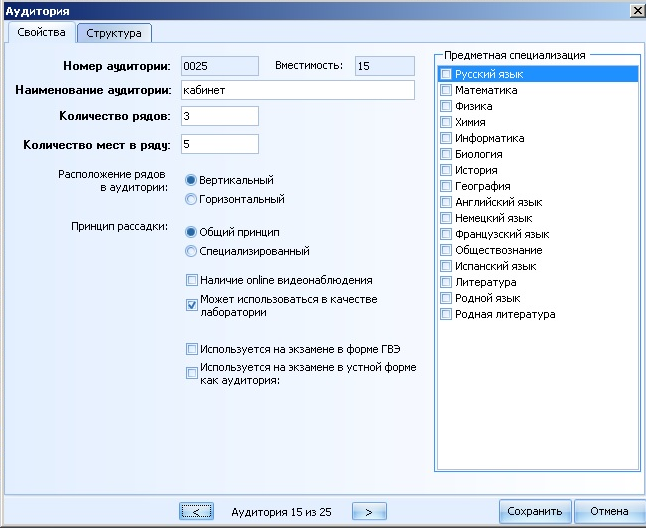